Trust Strategic Objective
Priority areas for the service
Defined workstreams / projects / programmes for 24-25
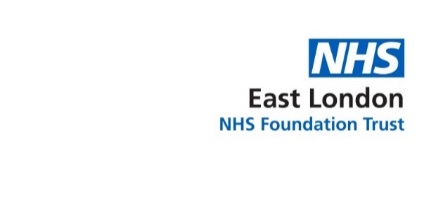 Integrated Care, Partnerships & Coproduction
Continue to expand people participation and expand this into meetings and the wider strategy
Engage in Integrated Care Systems leadership on dual diagnosis through a continued agenda of integrated working
Deliver more training and pushing the agenda as transformation expands including new posts funded by the ICB
Continued development of integrated care with Children's service – including specialist CAMHS post, Family Drug and Alcohol Court (FDAC) agreements, and Moving Parents and Children Together (M-PACT) work
Improved Population Health
New Service Developments
Development of acute care offer in emergency departments and ward teams
Move from pilot to full rollout of prescribing support in primary care
Mainstream buvidal in prisons and the community into policies
Improved Experience of Care
P2R 2024/25 
Annual Plan Priorities
Expansion of group programmes
Continue reviewing and refreshing pathways across Path 2 Recovery including the QI project on appointments, reviews, how pathways fit together, and how clinical staff lead
Renewal of events programme in the community and university clinics
Service User Outcomes, Access, Demand and Capacity
Improved Staff Experience
Workforce, Equality & Diversity
Full staff training programme – including reciprocal training with social care
Development of online training materials and full day seminars to create expertise across the system
Continued recruitment programmes – grow your own and internal mentoring opportunities
Continued workforce equalities programme
Estates, Financial Viability and Contracts
Bedford estates project
Continue with the Supplementary Substance Misuse Treatment and Recovery (SSMTR) grant and produce increased outputs
Financial Viability: Training and reducing costs on conferences
Improved Value